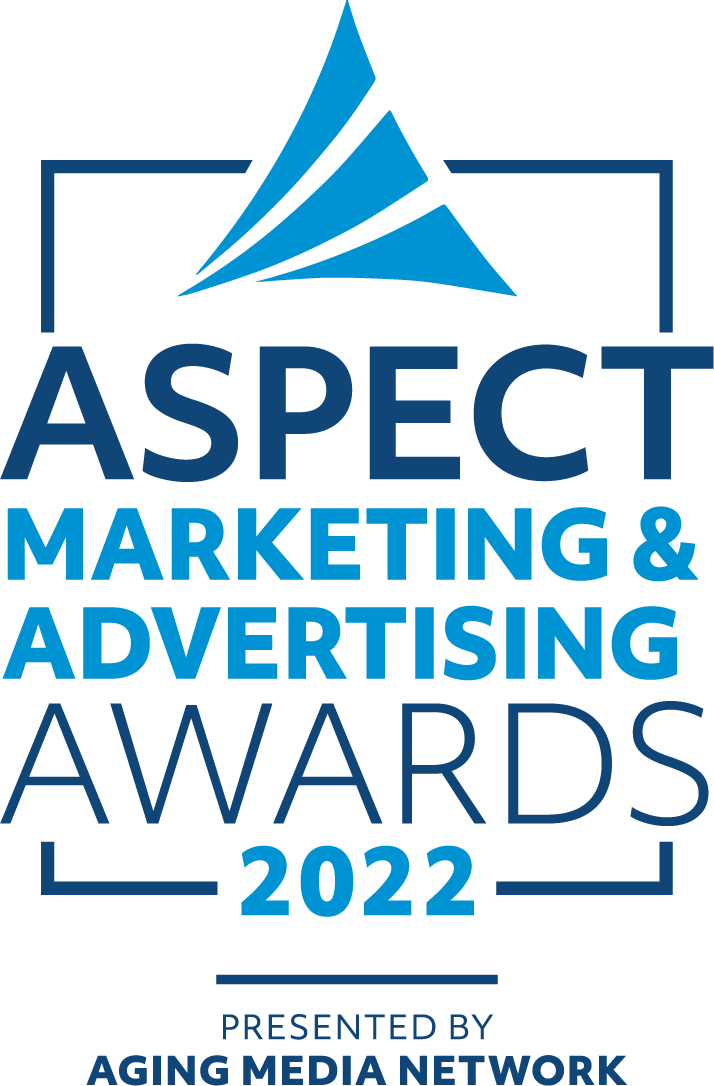 OFFICIAL ENTRY FORM
Provider/Vendor Name
Street Address, City, State Zipcode  CATEGORY
Critical Details
[Speaker Notes: conta]
Text for Consideration (500 words)
( e.g. summary: )Lorem ipsum dolor sit amet, consectetur adipiscing elit, sed do eiusmod tempor incididunt ut labore et dolore magna aliqua. Malesuada nunc vel risus commodo. Pellentesque diam volutpat commodo sed egestas egestas fringilla. Sagittis id consectetur purus ut faucibus. Sed ullamcorper morbi tincidunt ornare. Quam quisque id diam vel quam elementum pulvinar. Varius vel pharetra vel turpis nunc. Vestibulum mattis ullamcorper velit sed ullamcorper morbi tincidunt ornare. Eget lorem dolor sed viverra ipsum nunc aliquet bibendum. Vulputate eu scelerisque felis imperdiet. Duis at consectetur lorem donec massa sapien faucibus et. Consequat mauris nunc congue nisi vitae suscipit tellus. Purus sit amet luctus venenatis lectus magna. Tincidunt tortor aliquam nulla facilisi cras fermentum odio eu. Sed viverra tellus in hac habitasse platea dictumst. Nulla facilisi etiam dignissim diam quis. Lacus laoreet non curabitur gravida. Lectus vestibulum mattis ullamcorper velit sed. Sem viverra aliquet eget sit amet tellus cras adipiscing enim. 
Pulvinar proin gravida hendrerit lectus. Nam aliquam sem et tortor consequat id porta nibh venenatis. A diam maecenas sed enim ut sem viverra. Nulla malesuada pellentesque elit eget gravida. Praesent elementum facilisis leo vel fringilla est. Sit amet mauris commodo quis imperdiet massa. Consequat interdum varius sit amet mattis vulputate enim. Rutrum quisque non tellus orci. Facilisi morbi tempus iaculis urna id. Vitae congue eu consequat ac. Morbi blandit cursus risus at. Arcu dui vivamus arcu felis bibendum ut tristique et. Laoreet sit amet cursus sit amet. Aliquam id diam maecenas ultricies mi eget mauris pharetra. 
( e.g. how success was measured: )Lorem ipsum dolor sit amet, consectetur adipiscing elit, sed do eiusmod tempor incididunt ut labore et dolore magna aliqua. Donec ac odio tempor orci dapibus ultrices in. Lacus vestibulum sed arcu non. Rhoncus dolor purus non enim praesent elementum facilisis. Sit amet mattis vulputate enim nulla aliquet.
Campaign Title  |  Type of Campaign Asset ( displayed in image )
Brief description of campaign asset including planning, creation, implementation, etc.
Campaign Title  |  Type of Campaign Asset
Key points:

Lorem ipsum dolor sit amet, consectetur adipiscing elit, sed do eiusmod tempor incididunt ut labore
Diam maecenas sed enim ut
Sed lectus vestibulum mattis ullamcorper velit sed ullamcorper
Sed viverra tellus in hac habitasse.
Campaign Title  |  Type of Campaign Asset
Key points:

Lorem ipsum dolor sit amet, consectetur adipiscing elit, sed do eiusmod tempor incididunt ut labore
Diam maecenas sed enim ut
Sed lectus vestibulum mattis velit sed ullamcorper
Sed viverra tellus in hac habitasse.